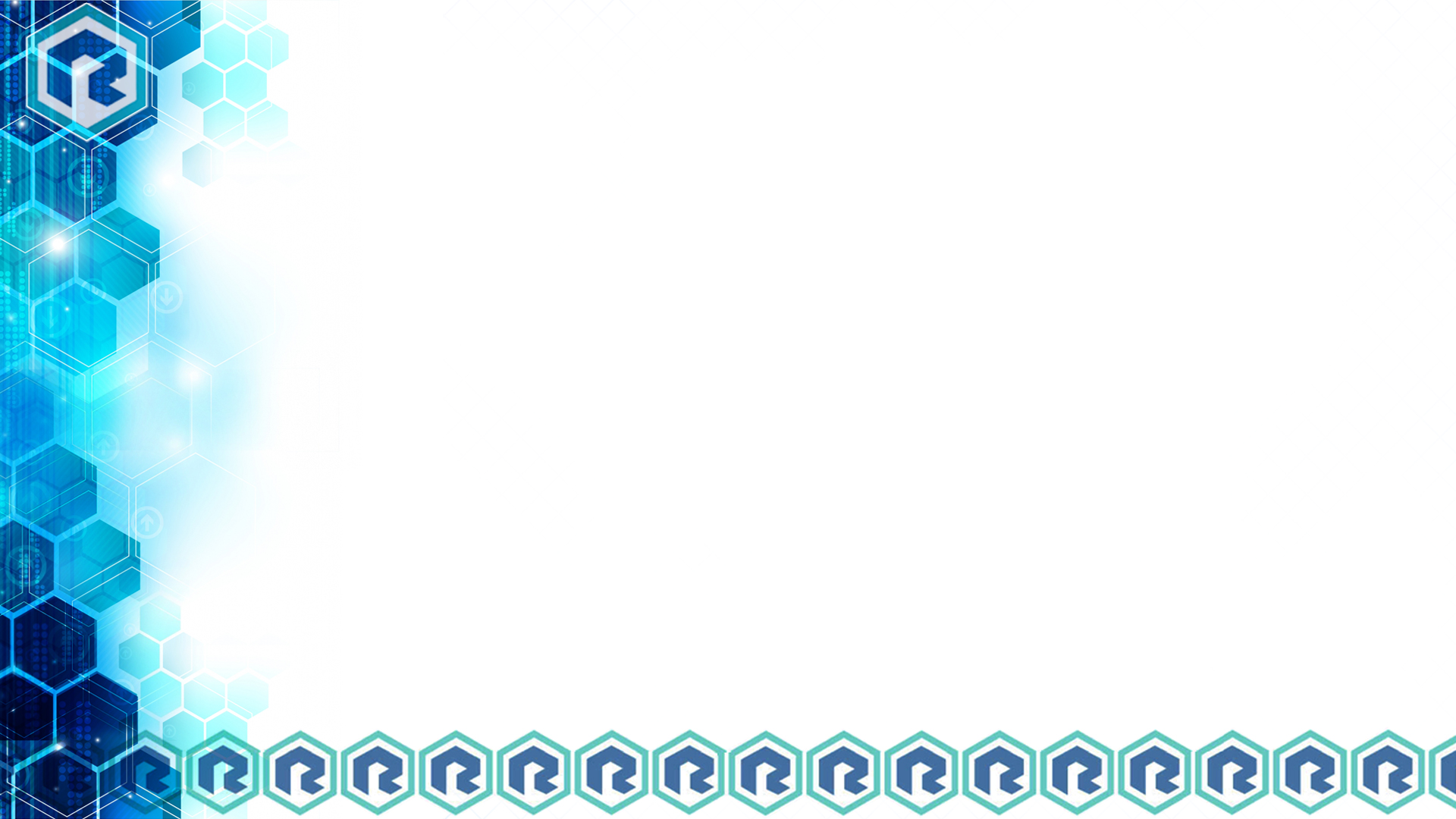 Confidence Levels of 2020 Participants (Cohort 3)
One-Year-Later (Post-Assessment) instruments based on Librarian Research Confidence Scale (LRCS-10) (Brancolini & Kennedy, 2017)

One-Year-Later Post-Assessment survey deployment:
Cohort 4: August 12-26, 2022

Used the Friedman Test for each cohort to determine if there was a statistically significant difference in the self-reported research confidence of the fellows before the RTI program, after the virtual workshop, and One-Year-Later at the conclusion of the RTI program
[Speaker Notes: The pre-, midpoint-, and one-year-later assessment surveys were based on the Librarian Research Confidence Scale by Brancolini & Kennedy used for the Institute for Research Design in Librarianship - another US institute for increasing librarians’ research capacity (but not specific to health sciences). The fellows were asked to rate 26 items relating to research skills on a Likert scale from 5: Very Confident; 4 Confident; 3 Moderately Confident; 2 Slightly Confident; and 1 Not At All Confident.

We analyzed the data using the Friedman Test for three different time-points across the program to determine if there was a statistically significant difference in the self-reported research confidence before the program and one-year-later. The results are presented in the following slides.]
2020 Fellows’ Research Confidence Levels Before, Immediately After, and    One Year After  Workshop (1)
[Speaker Notes: The Friedman Test measures the research confidence levels at 3-points in the RTI learning process (pre-, post-summer core modules, and one-year-later).

A statistically significant test result is (P<.05).  P-values with <.001 have very low levels and stronger significance. 

For every measured item on this assessment, the research confidence levels of C3 participants one year after the workshop were significantly higher than the pre-program levels, except for item #26 “tracking the dissemination and impact of your research.” Most likely this modest increase occurred because this curriculum content was still minimal in RTI ‘20.

All survey items, except four, showed very strong significance levels.

Median ratings one year later increased by 1-2 points for each item for Cohort 3.]
2020 Fellows’ Research Confidence Levels Before, Immediately After, and     One Year After  Workshop (2)
2020 Fellows’ Research Confidence Levels Before, Immediately After, and     One Year After  Workshop (3)
2020 Fellows’ Research Confidence Levels Before, Immediately After, and     One Year After Workshop (4)
2020 Fellows’ Research Confidence Levels Before, Immediately After, and     One Year After  Workshop (5)